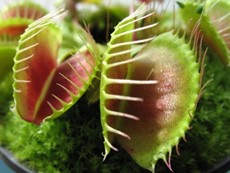 Carnivorous

 Plants
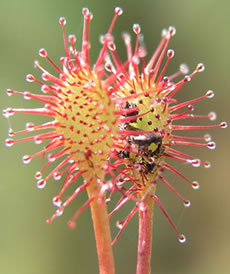 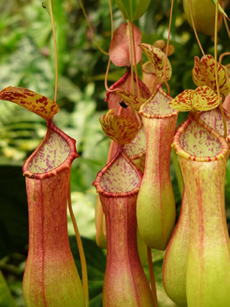 Beautiful, Strange and Truly Wondrous
Dr. Sailesh B Prajapati 

Assi. Prof. Government Science College, Chikhli, Dist. Navsari
psailesh4@gmail.com
Interesting Plants
If an animal eats a plant, it is of no particular interest; but when a plant eats an animal, that is of  interest.
Where they are growing?
Soil with low mineral content (usually acidic)

Plenty of pure water (no salts, dissolved solids, metals, etc.)

Lots of sunlight

Little competition from alien species

Prey (mostly for flowering and fruiting)
Adapted for nutrient-poor soils, wet climates, bright light

Like all green plants, photosynthesize (I.e. they’re producers)


Attract and absorb macronutrients P-K-N (e.g. fertilizer) from prey
Genera of Carnivorous Plants
Over 600 Species; three basic trapping mechanisms
Active traps
(“steel trap” and “trap door”)

Aldrovanda
Dionaea
Utricularia
Pitfall traps
(pitchers)

Darlingtonia
Cephalotus
Heliamphora
Nepenthes
Sarracenia
Sticky traps
(flypaper)

Byblis
Drosera
Drosophyllum
Pinguicula
Venus FlytrapDionaea muscipula
Active traps
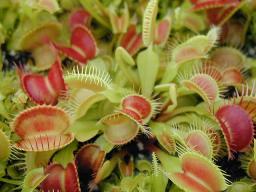 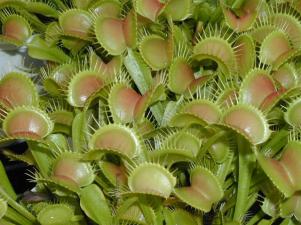 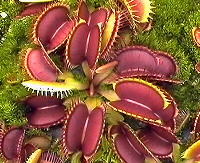 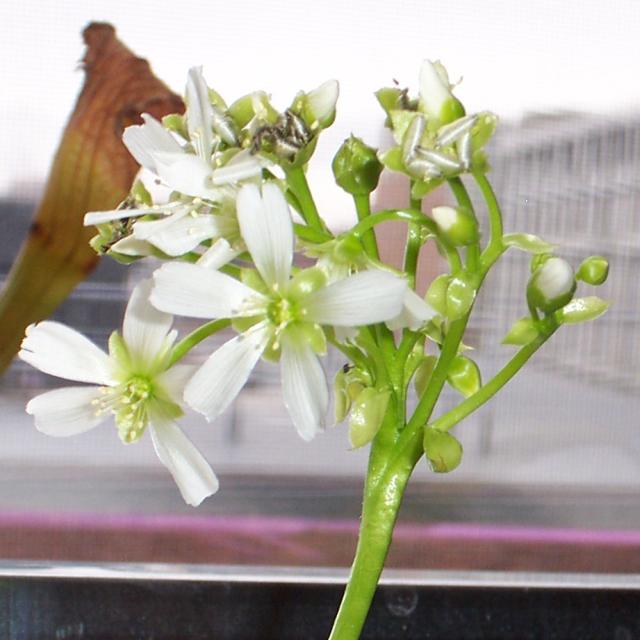 Venus FlytrapDionaea muscipula
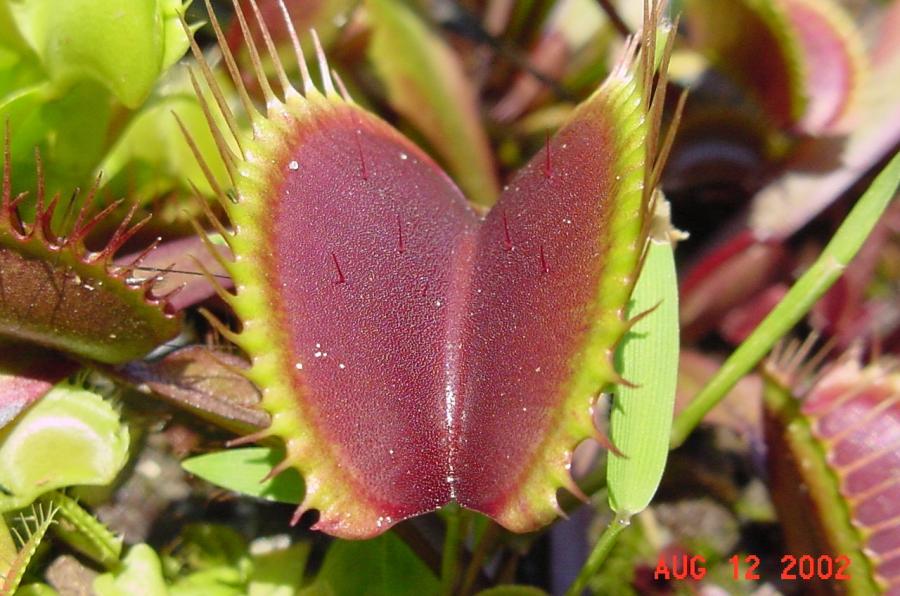 Trigger hairs
Flowers and seeds
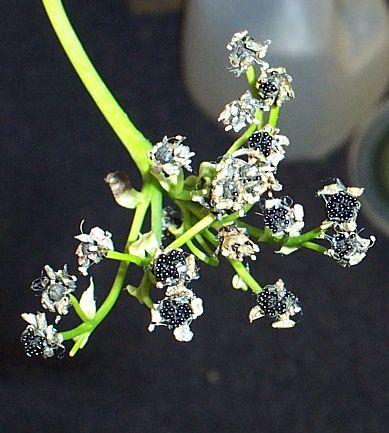 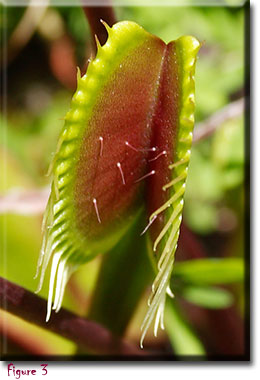 The plant then secretes an enzyme which essentially 'dissolves' the insect, turning it into a digestible dinner.
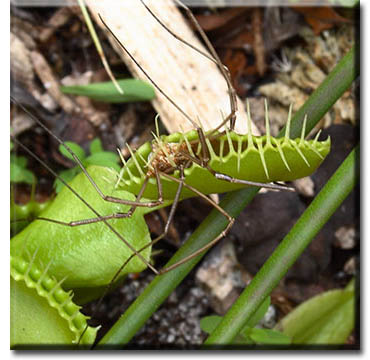 After a few days, the fly trap will re-open, to await it's next victim.Yummmmm!
Drosera – The Sundews
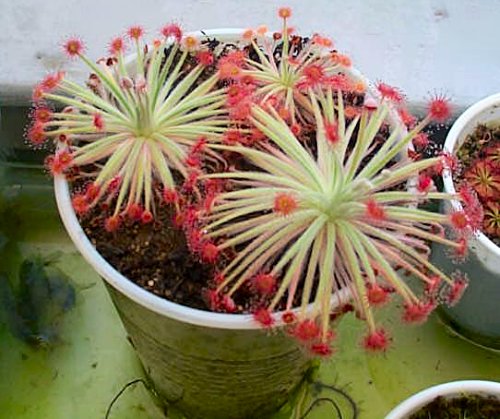 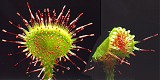 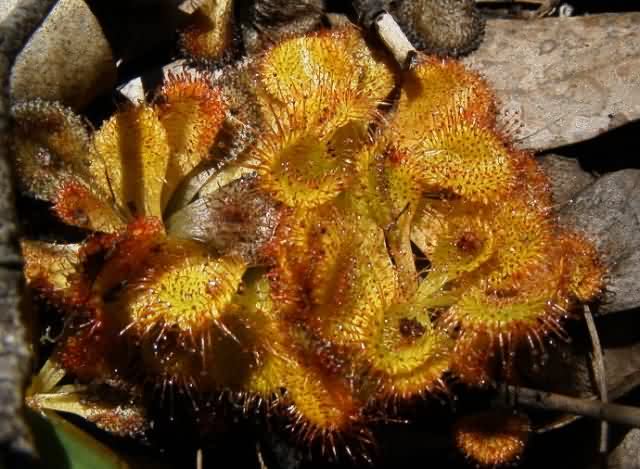 Sticky traps
Drosera capensis
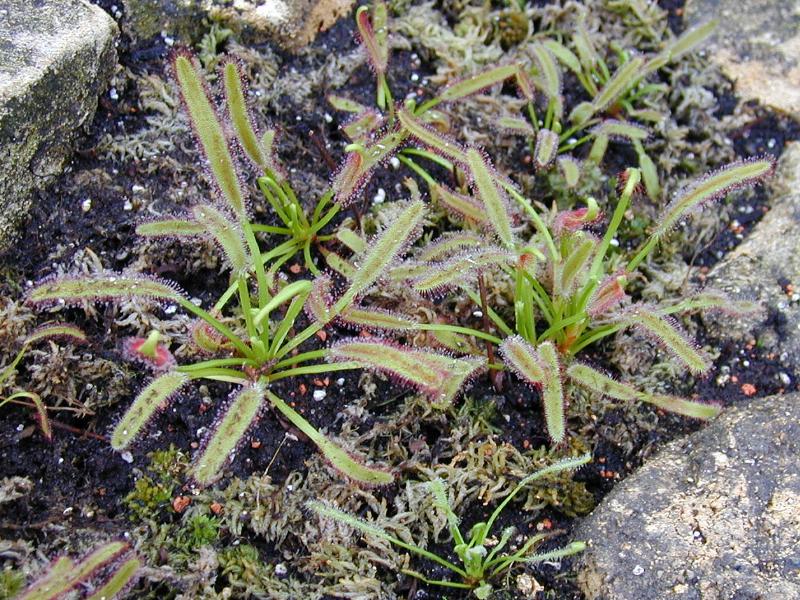 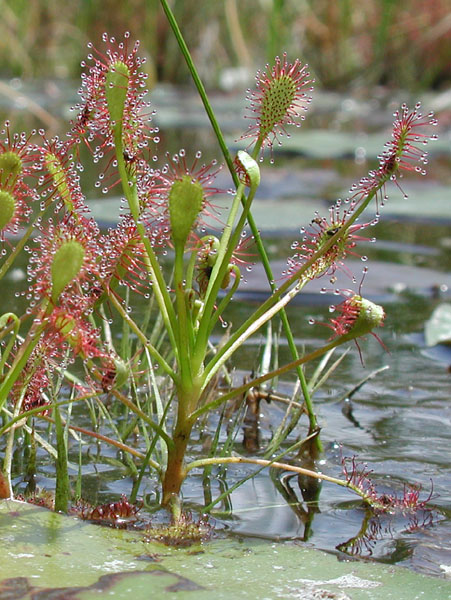 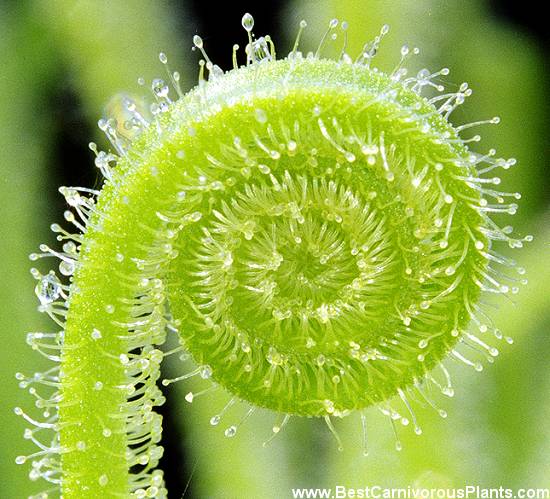 Spatulate-leaved Sundew
Drosera intermedia
Drosera capensis in action!!!
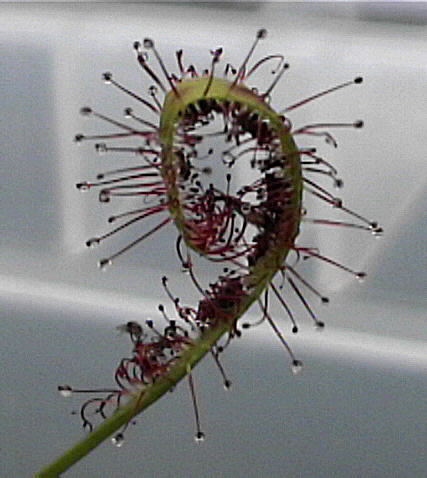 Sticky traps 
+
Leaf blade movement to aid digestion
Sarracenia - North American Pitcher Plants
Pitfall traps
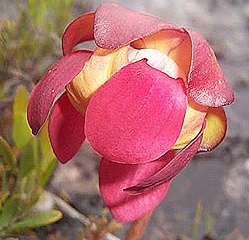 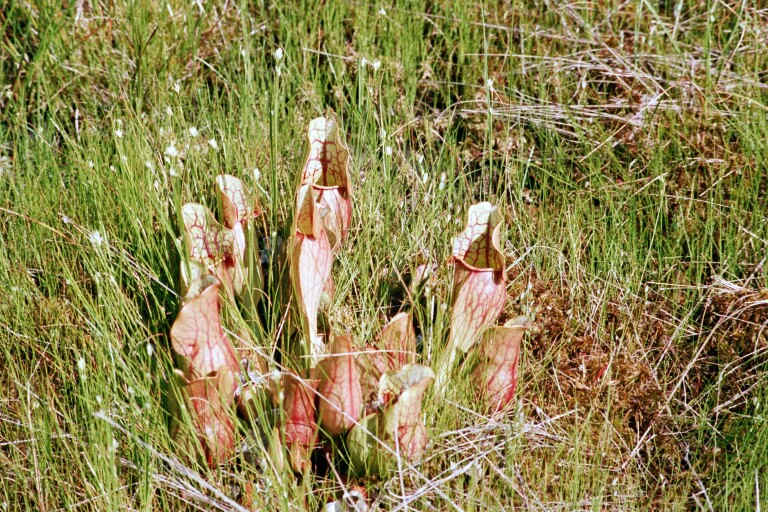 S.purpurea
Sarracenia flava
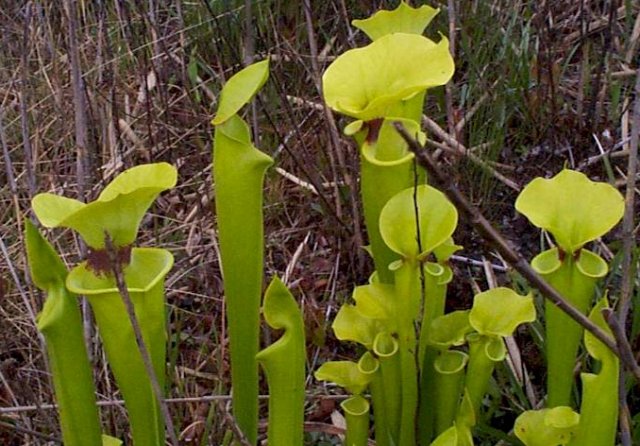 Sarracenia leucophylla and Sarracenia psittacina
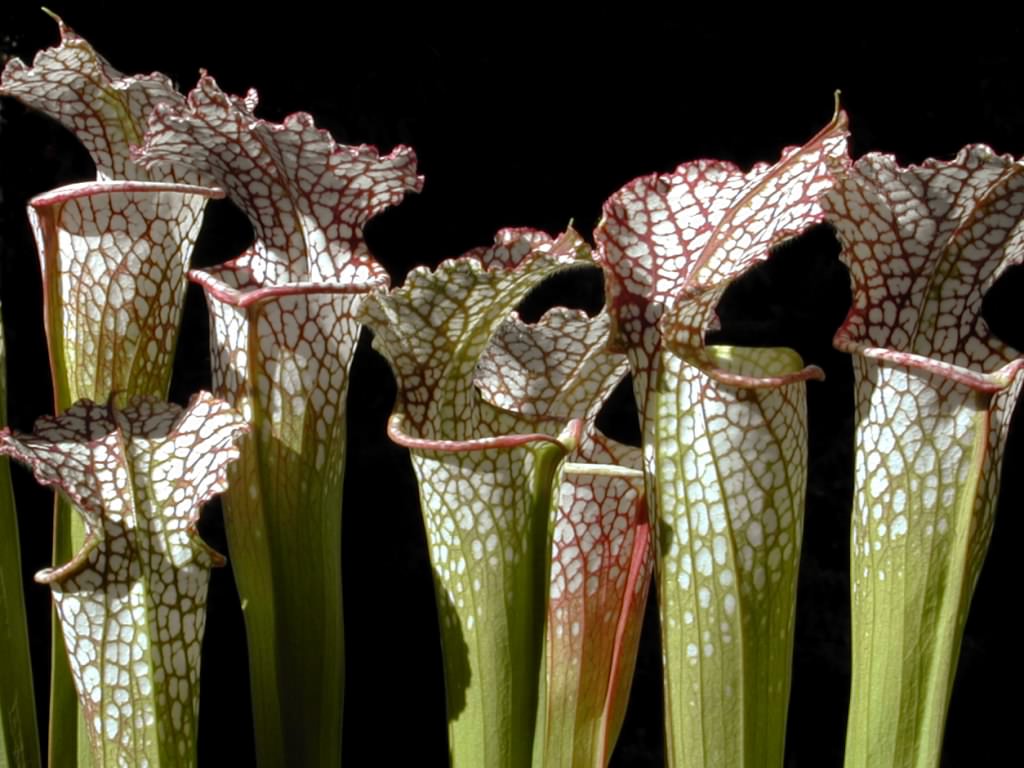 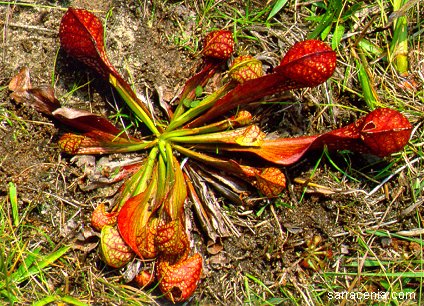 N.burbidgeae
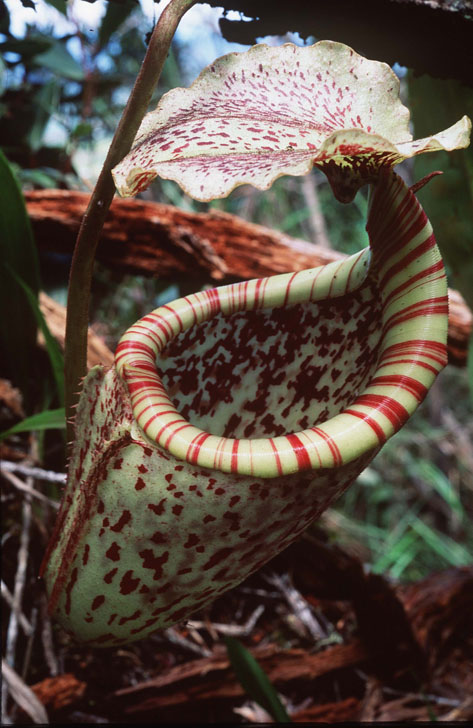 Nepenthes - “Monkey Cup” Tropical Vine Pitcher Plant
Pitfall traps
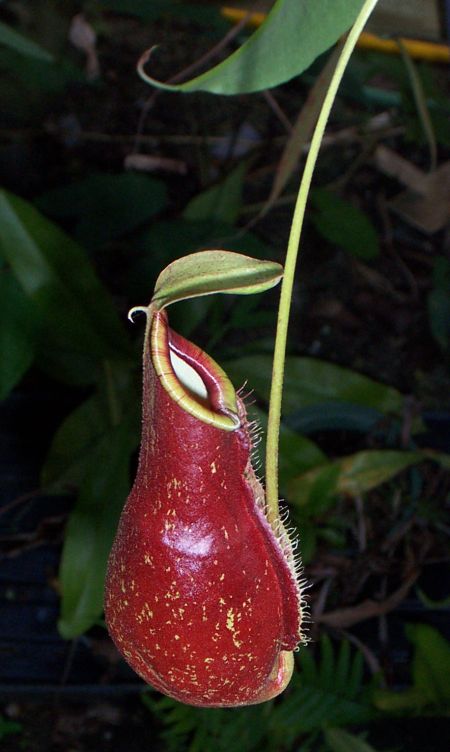 Nepenthes -
Pitcher size from 1” to more than 2 liters
Leaves up to 1 meter length
Some scramble, some climb many meters
Rats and baby monkeys have been found in pitchers
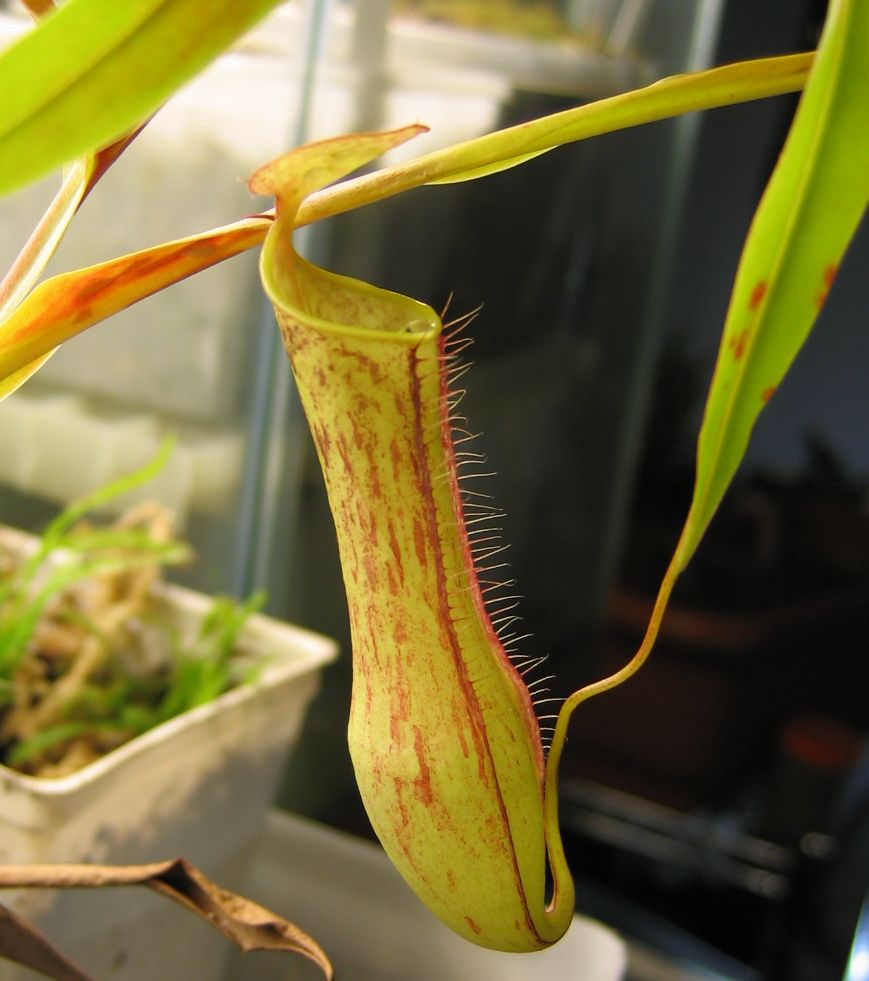 Nepenthes campanulata
Lowland species
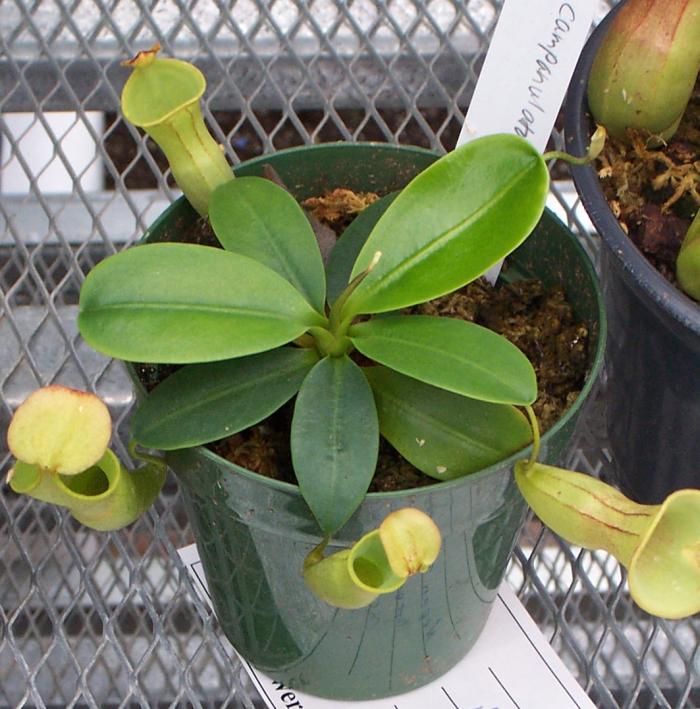 Nepenthes gracilis
Nepenthes macrophylla
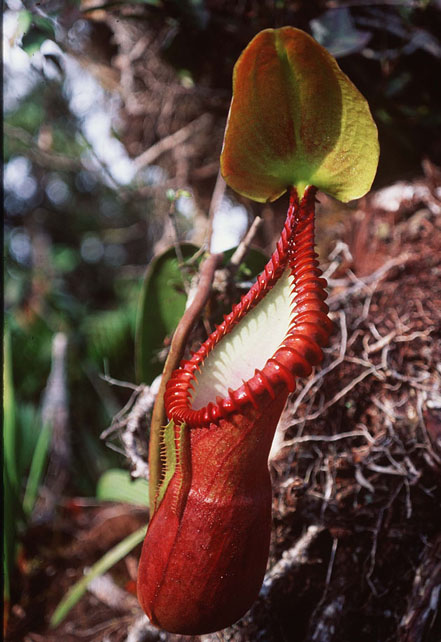 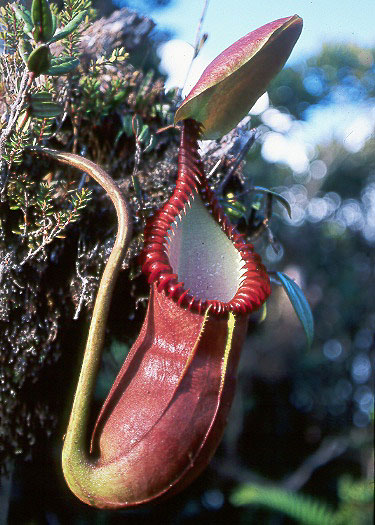 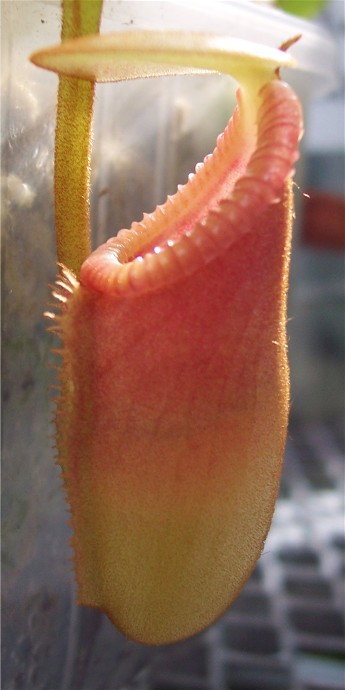 Highland species
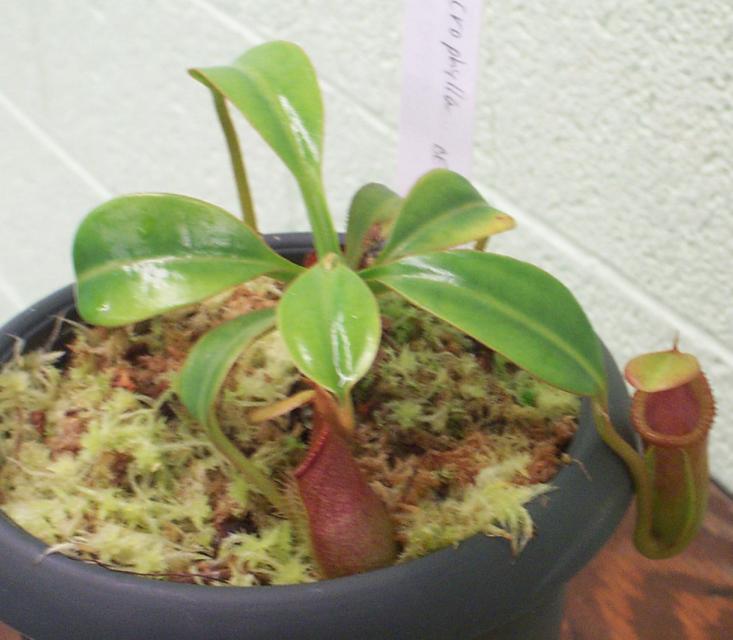 Darlingtonia californicaCobra Lily
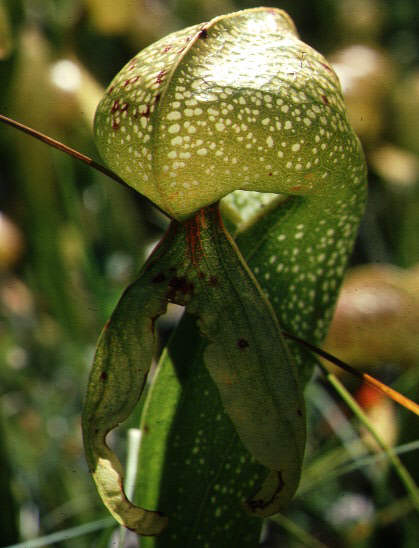 Pitfall traps
Bladderwort
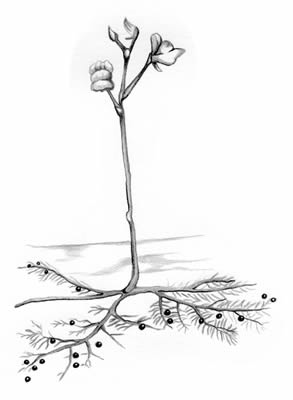 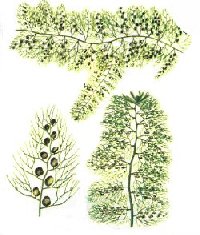 ButterwortPinguicula vulgaris
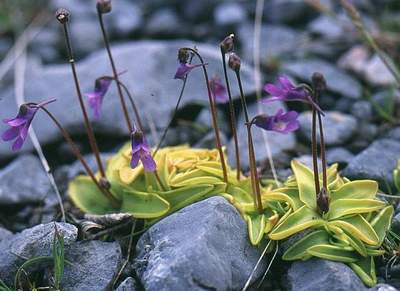 Waterwheel Plant Aldrovanda vesiculosa
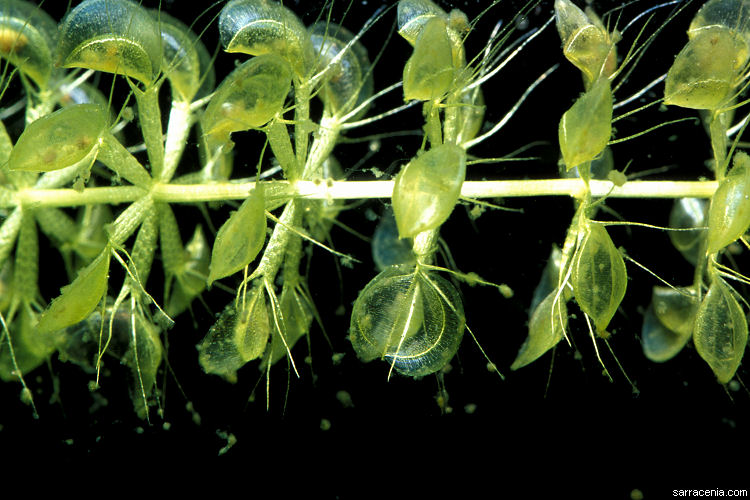 Most are extremely endangered:

Development of the coastal swamps

Deforestation

Pollution of wetlands

Imported competition
THANKS